Tabellen 2. Spieltag am 15.02.2025
Gruppe 1
Gruppe 2
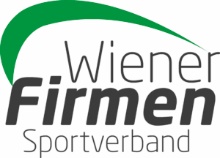 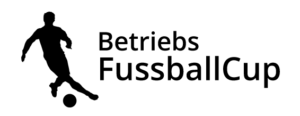 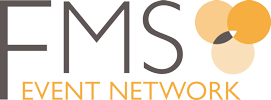